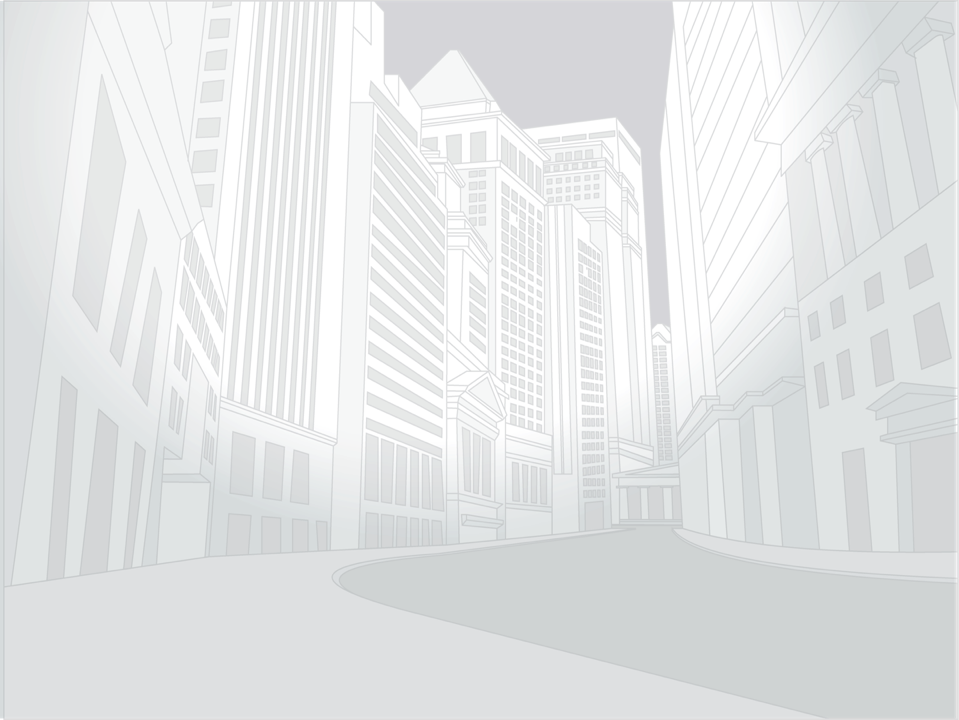 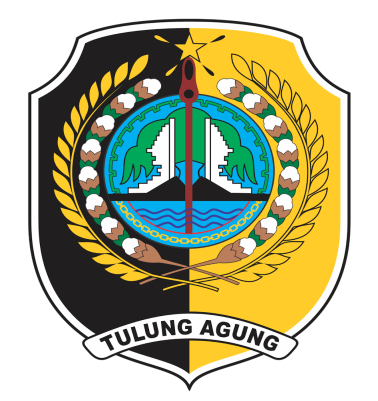 PETUNJUK TEKNIS 
PENYUSUNAN PERJANJIAN KINERJA
HASIL EVALUASI SAKIP KEMENTERIAN PAN DAN RB
2
Membuat regulasi tapi hanya sebatas pemenuhan saja belum diimplementasikan
Catatan Kemenpan :
Masih terdapat ketidak sesuaian substansi antara indikator kinerja individu yang disusun berdasarkan mekanisme cascade dengan ukuran keberhasilan SKP
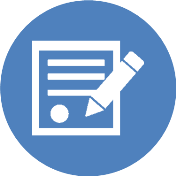 MONITORING
pengawasan yang dilakukan atasan pada bawahan disetiap jenjangnya belum dilakukan seperti dialog kinerja atasan melakukan koreksi apakah hasil kerja bawahan sudah ada keterkaitan dengan kinerja organisasi, belum ada mekanisme adanya coaching, supervisi dan menjadi mentor bawahan
Pemerintah Provinsi Jawa Timur 
Nilai SAKIP A
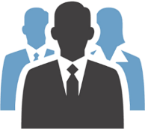 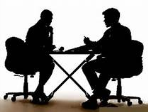 Rekomendasi Kemenpan :
Menyusun Indikator Kinerja Individu yang selaras dengan kinerja organisasi, serta dijadikan acuan dalam penyusunan SKP mendorong pelaksanaan reviu kinerja secara berjenjang baik pada tingkatan organisasi maupun individu
[Speaker Notes: Pengukuran Kinerja 20,56 menjadi 20,33]
3
Penyusunan Perjanjian Kinerja
[Speaker Notes: Merupakan kesepakatan antara penerima dan pemberi amanah atas kinerja terukur berdasarkan sumber daya yang tersedia]
DEFINISI PERJANJIAN KINERJA
4
KESEPAKATAN
KINERJA
yang terukur
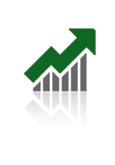 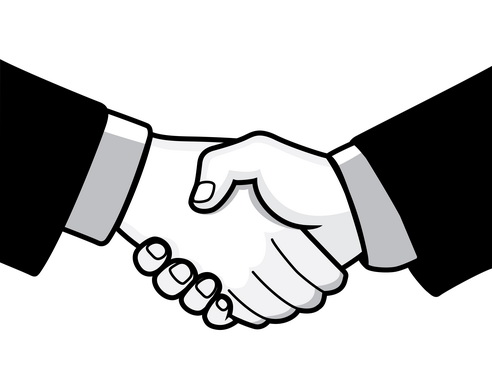 PEMBERI
AMANAH
PENERIMA
AMANAH
?
?
?
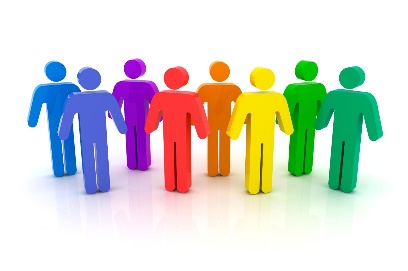 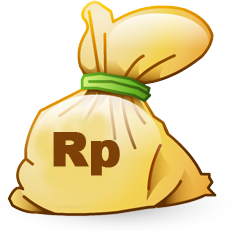 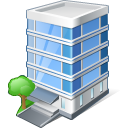 [Speaker Notes: Merupakan kesepakatan antara penerima dan pemberi amanah atas kinerja terukur berdasarkan sumber daya yang tersedia]
KINERJA HASIL DARI TAHUN INI DAN TAHUN SEBELUMNYA
5
20xx - 2018
2019 – 2020
2019
Kinerja yang dihasilkan dari tahun sebelumnya
KINERJA YANG DISEPAKATI
Kinerja yang dihasilkan dari tahun 2019
[Speaker Notes: Kinerja yang disepakati tidak dibatasi pada kinerja yang dihasilkan atas kegiatan tahun bersangkutan, tetapi termasuk kinerja (outcome) yang seharusnya terwujud akibat kegiatan tahun-tahun sebelumnya]
PERJANJIAN KINERJA PADA BERBAGAI TINGKATAN
6
PEMERINTAH DAERAH
PERANGKAT DAERAH
Kepala Perangkat Daerah
Kepala Daerah
Pejabat Administrator
(Eselon III)
Kepala  Perangkat Daerah
Pejabat Pengawas
(Eselon IV)
Pejabat Pelaksana
(Staf)
Perjanjian Kinerja disampaikan segera setelah dokumen anggaran diterima
[Speaker Notes: Menyajikan indikator kinerja utama organisasi pada berbagai tingkatan.
Perjanjian Kinerja disampaikan segera setelah dokumen anggaran diterima]
TUJUAN PERJANJIAN KINERJA
7
[Speaker Notes: Meningkatkan Akuntabilitas, Transparansi, dan Kinerja Aparatur;
Sebagai wujud nyata komitmen;
Sebagai dasar penilaian dan pemberian  penghargaan dan sanksi;
Dasar evaluasi kinerja aparatur.
Sebagai dasar untuk melakukan monitoring, evaluasi dan supervisi.
Sebagai dasar dalam penetapan sasaran kinerja pegawai.]
POHON KINERJA DALAM PERJANJIAN KINERJA
8
PEMDA
SASARAN PEMBANGUNAN DAERAH
(Impact)
KEPALA DAERAH
KEPALA PD
SASARAN STRATEGIS 
(outcome - impact)
PERANGKAT DAERAH
SASARAN PROGRAM
(outcome)
SASARAN PROGRAM
(outcome)
ESELON III
SASARAN KEGIATAN
(output)
SASARAN KEGIATAN
(output)
SASARAN KEGIATAN
(output)
SASARAN KEGIATAN
(output)
ESELON IV
Proses
Pencapaian
Output
Proses
Proses
Proses
Proses
Proses
Proses
Proses
Proses
input
input
input
input
input
input
input
input
input
input
input
input
input
input
input
input
Sumberdaya
Yang
Digunakan
[Speaker Notes: Untuk tingkat K/L/Pemda sasaran yang digunakan menggambarkan dampak dan outcome yang dihasilkan serta menggunakan Indikator Kinerja Utama K/L/Pemda dan indikator kinerja lain yang relevan
Untuk tingkat Eselon II sasaran yang digunakan menggambarkan outcome dan output pada bidangnya serta menggunakan Indikator Kinerja Utama Eselon II dan indikator kinerja lain yang relevan]
FORMAT PERJANJIAN KINERJA
9
LOGO KEPALA DAERAH
PERJANJIAN KINERJA TAHUN ....
Dalam rangka  mewujudkan manajemen pemerintahan yang efektif, transparan dan akuntabel serta berorientasi pada hasil, yang bertanda tangan dibawah ini :
Nama            :
Jabatan         :

Berjanji akan mewujudkan target kinerja yang seharusnya sesuai lampiran perjanjian ini, dalam rangka mencapai target kinerja jangka menengah seperti yang telah ditetapkan dalam dokumen perencanaan.

Keberhasilan dan kegagalan pencapaian target kinerja  tersebut menjadi tanggung jawab kami.

...................,  ...................... 20XX
                                                                                                  Gubernur/Bupati/Walikota 
          

                                                        		              .........................................
FORMAT LAMPIRAN PERJANJIAN KINERJA
10
PERJANJIAN KINERJA TAHUN 20XX
PROVINSI/KABUPATEN/KOTA
FORMAT PERJANJIAN KINERJA
11
LOGO PEMDA
PERJANJIAN KINERJA TAHUN ....
Dalam rangka  mewujudkan manajemen pemerintahan yang efektif, transparan dan akuntabel serta berorientasi pada hasil, yang bertanda tangan dibawah ini :
Nama            :
Jabatan         :
Selanjutnya  disebut pihak pertama
Nama            :
Jabatan         :
Selaku atasan pihak pertama , selanjutnya  disebut pihak kedua
Pihak pertama berjanji akan mewujudkan target kinerja yang seharusnya sesuai lampiran perjanjian ini, dalam rangka mencapai target kinerja jangka menengah seperti yang telah ditetapkan dalam dokumen perencanaan.
Keberhasilan dan kegagalan pencapaian target kinerja  tersebut menjadi tanggung jawab kami.
Pihak kedua akan melakukan supervisi yang diperlukan serta akan melakukan evaluasi terhadap capaian kinerja dari perjanjian ini dan mengambil tindakan yang diperlukan dalam rangka pemberian penghargaan dan sanksi.
Surabaya,                 Januari 2020,
   Gubernur/Bupati/Walikota 			                       Dinas/Kantor/Badan 
          ..........................				                    ........................................


...............................................				.........................................
FORMAT LAMPIRAN PERJANJIAN KINERJA
12
PERJANJIAN KINERJA TAHUN 20XX
PERANGKAT DAERAH
*Untuk penerima dana dekon/TP, juga disampaikan kepada Menteri terkait selain kepada Kepala Daerah
FORMAT LAMPIRAN PERJANJIAN KINERJA
13
PERJANJIAN KINERJA TAHUN 20XX
UNIT ORGANISASI
FORMAT LAMPIRAN PERJANJIAN KINERJA
14
PERJANJIAN KINERJA TAHUN 20XX
Eselon IV
FORMAT LAMPIRAN PERJANJIAN KINERJA
15
PERJANJIAN KINERJA TAHUN 20XX
JABATAN PELAKSANA/JFU
Terima Kasih
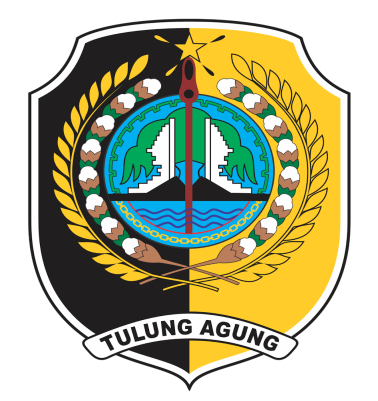